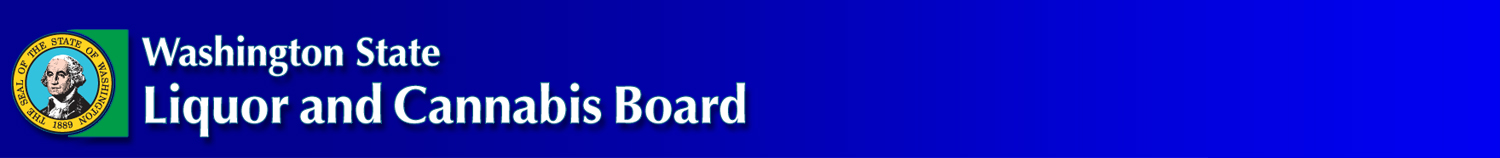 Enforcement and Education DivisionQuestions
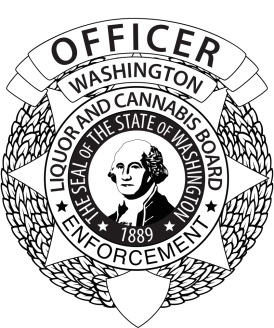 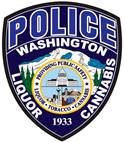 1
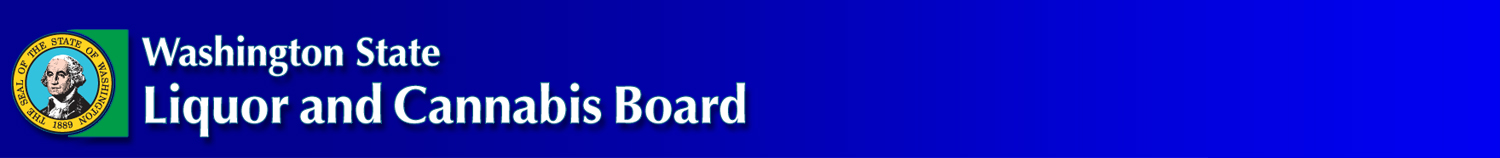 Topics
Where are the standard rules/regulations ?
Why are the LCB rules enforced differently across the region?
Why is there so much interpretational difference?
RCW 69.50
WAC 314-55
Fact patterns and questions
What is prohibited?
Perceptions and work arounds

Examples:
Fences
Advertising (what vs where – sponsorships on public property)
T-shirt giveaways
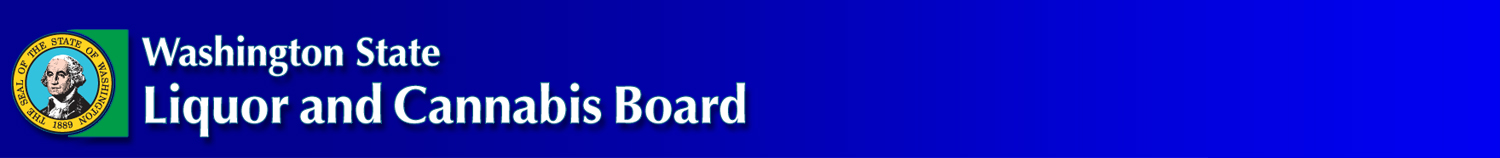 Topic
Local Municipality contradicts State Law, what rules do we follow?
RCW 
WAC
Ordinance

Examples:
Window fogging
Public consumption
Advertising
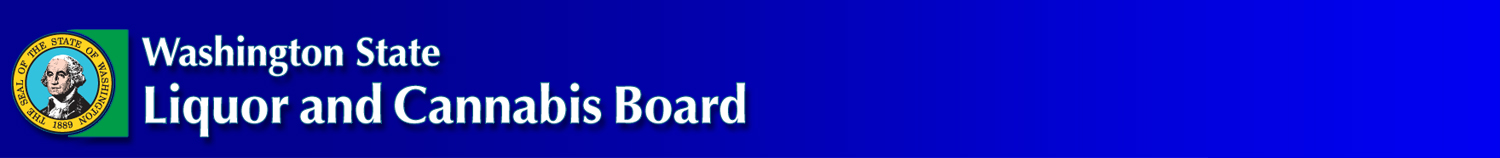 Topic
What is the best way to communicate with you?
Be proactive
Verbal conversations help with clarifying questions
Email will provide documentation and increase consistency
Lieutenants are first line supervisors (escalation or backup)